Benchmarking Clinicians using Data Balancing
Organized by Farrokh Alemi, Ph.D.
[Speaker Notes: This section provides a brief introduction to Benchmarking clinicians using data balancing.  This brief presentation was organized by Dr. Alemi.]
Same Set of Patients
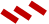 [Speaker Notes: Data balancing enables the analyst to compare the performance of clinicians to their peer groups on the same set of patients.]
Terminology
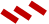 [Speaker Notes: We are going to use the terminology of benchmarking clinicians to facilitate the discussion.  Data balancing using a different set of terminology.  It is important to understand how these different terms are the same so you  can understand benchmarking using data balancing.]
[Speaker Notes: Sample is replaced with patient groups.]
[Speaker Notes: Covariates is replaced with patient comorbidities.]
[Speaker Notes: A stratum, or a unique combination of covariates, is replaced with patient types, which is a unique combination of comorbidities.]
[Speaker Notes: In context of benchmarking, the clinician is the treatment variable.  Treatment effect is replaced with clinician’s impact on outcomes]
[Speaker Notes: Cases are clinician’s patients.]
[Speaker Notes: Controls are peer group’s patients.]
[Speaker Notes: Data balancing often relies on a set of weights, sometimes called propensity weights.  In benchmarking this concept is replaced with switching distributions, in essence we do not use the weights but accomplish the same goals of balancing the data.]
1. Patient Types
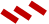 [Speaker Notes: First, the patients are described in terms of  combination of their features/comorbidities. We refer to these combinations as different patient types.]
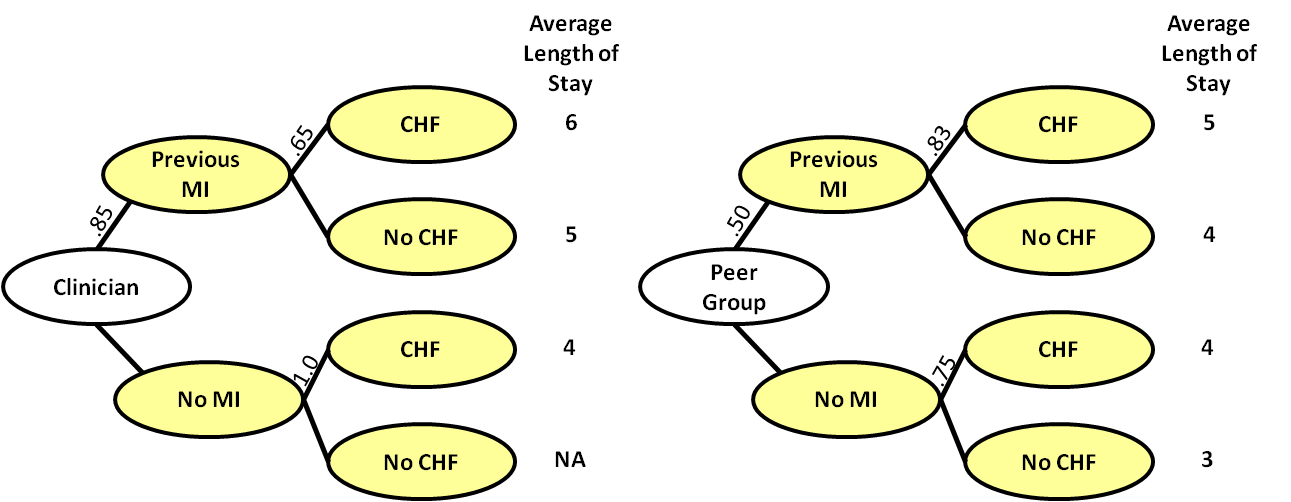 [Speaker Notes: Here we see an example with two diseases: previous MI and CHF.  A patient type is the combination of these diseases.  So when a patient has CHF but no previous MI this is one type of patient and when the patient has both of these diseases then this is another type.]
2. Distribution of Patient Types
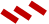 [Speaker Notes: Second, these patient types are used to calculate distributions of clinician’s and peer group’s patients.  Naturally, these two groups will differ in who is taking care of sicker types of patients.]
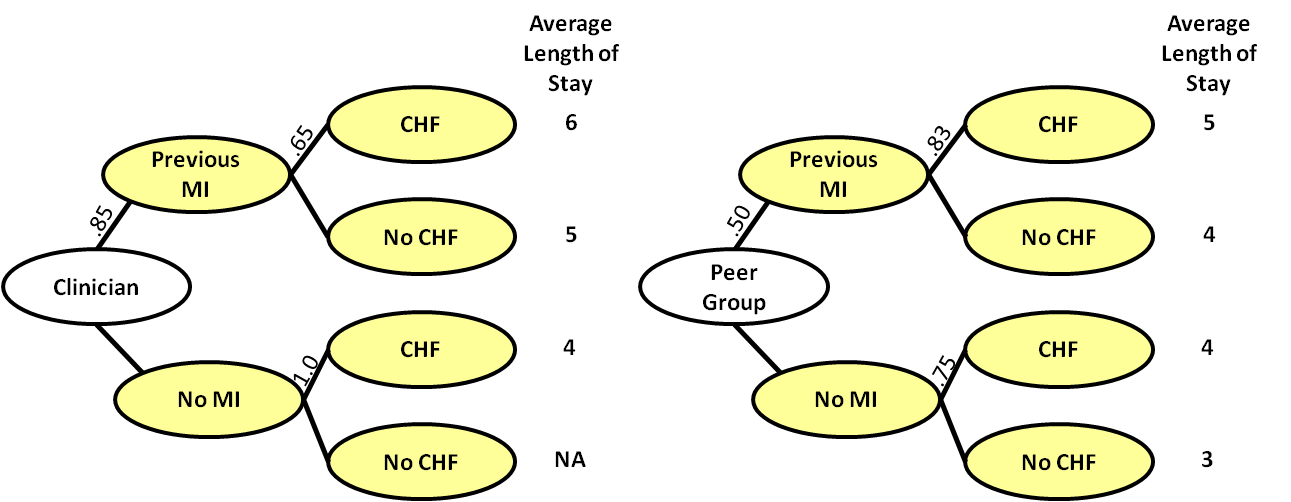 [Speaker Notes: The probability of different patient types is referred to as the distribution of patients.]
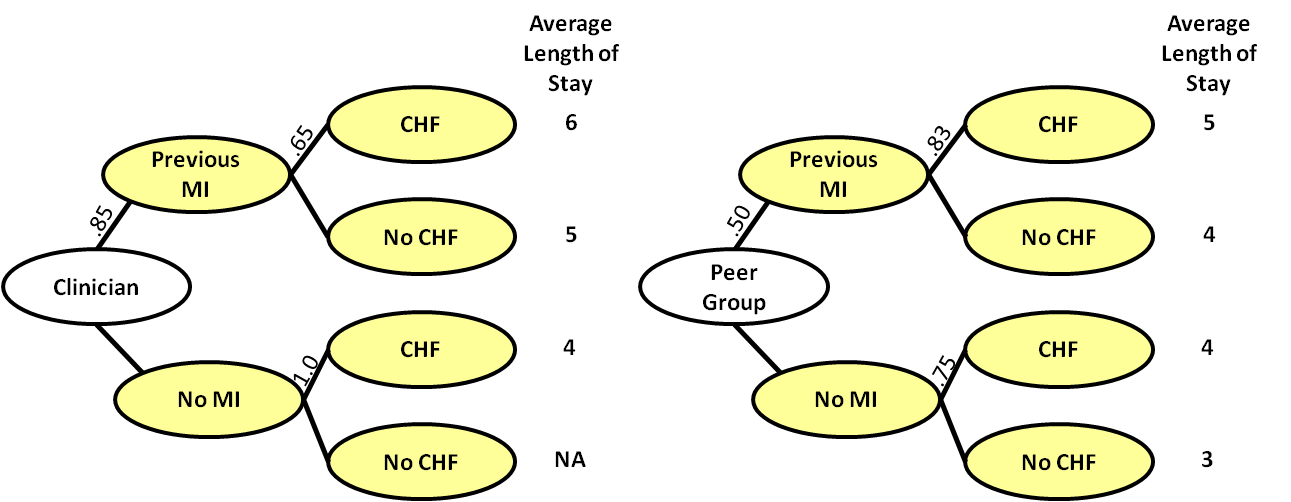 [Speaker Notes: Here we see that 85% of patients seen by the clinician have previous MI.]
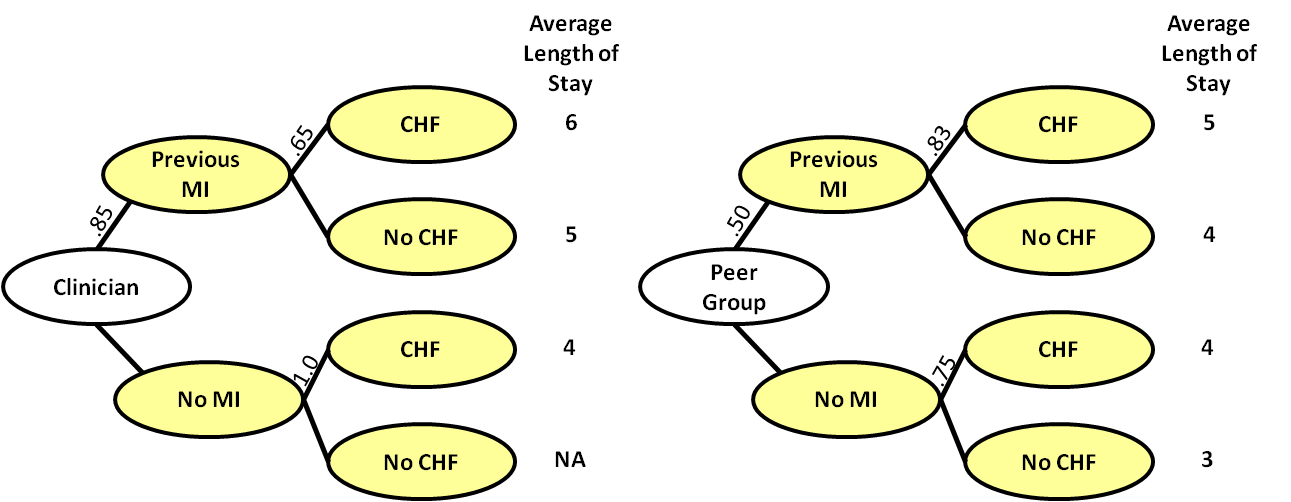 [Speaker Notes: Among those who have previous MI, 65% have CHF.]
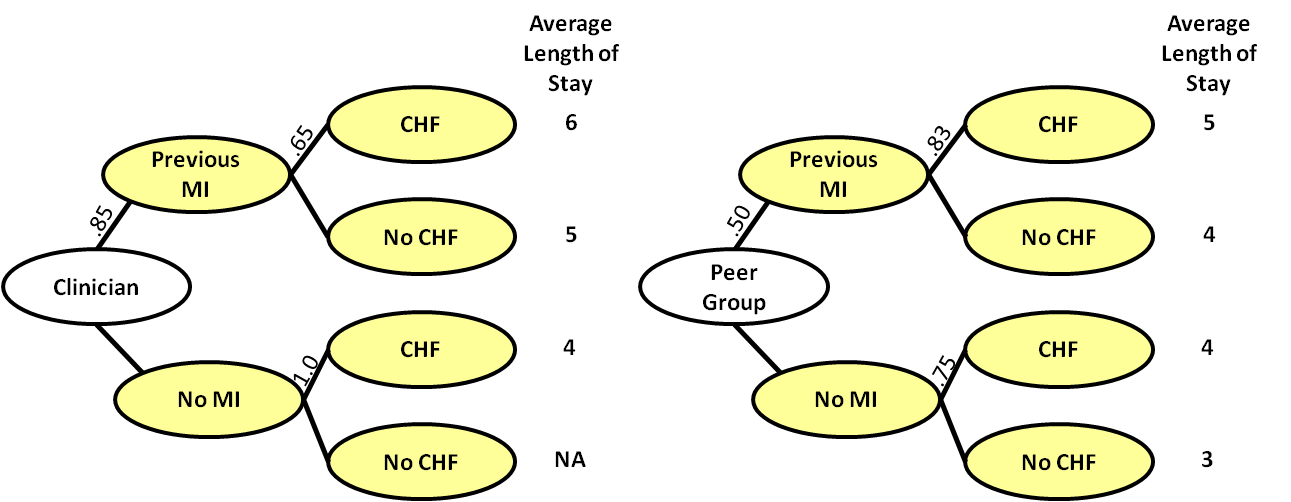 Chance of MI & CHF 0.85 * 0.65
[Speaker Notes: So the probability of the patient type that has previous MI and CHF is 85% times 65%.]
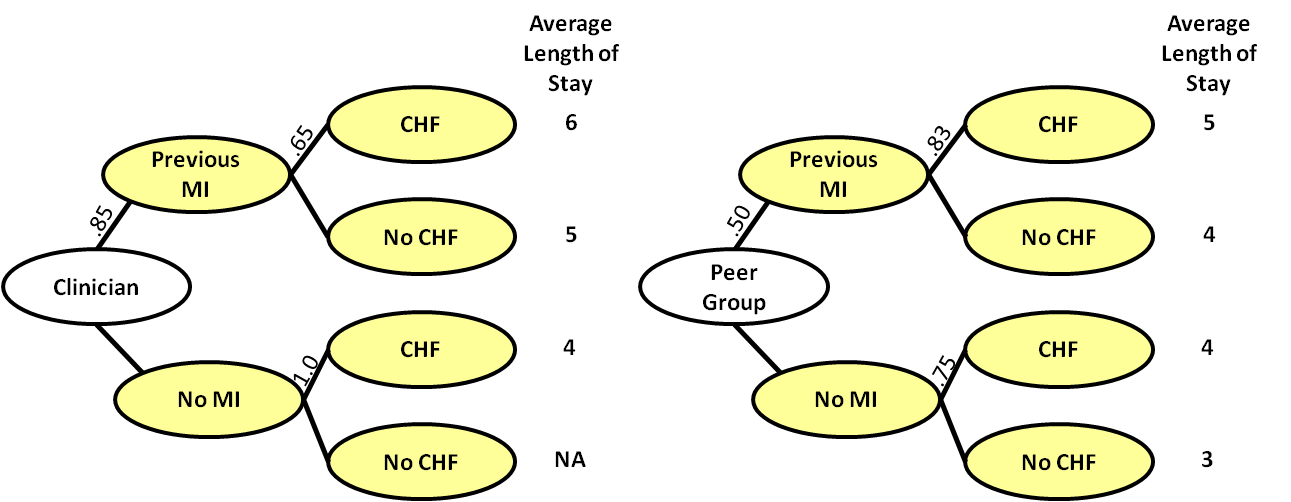 Chance of MI & CHF 0.50 * 0.83
[Speaker Notes: The equivalent probability for peer group is 50% times 83%.  These probabilities show the distribution of patient types under clinician and peer group’s care.  Obviously the clinician and the patient see different types of patients.]
3. Switch Distributions
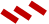 [Speaker Notes: In calculating the expected outcome for the peer group the distribution of peer group’s patients is switched with the distribution of the clinician’s patients. In this fashion, the analyst simulates the performance of peer group on the same clinician’s patients.]
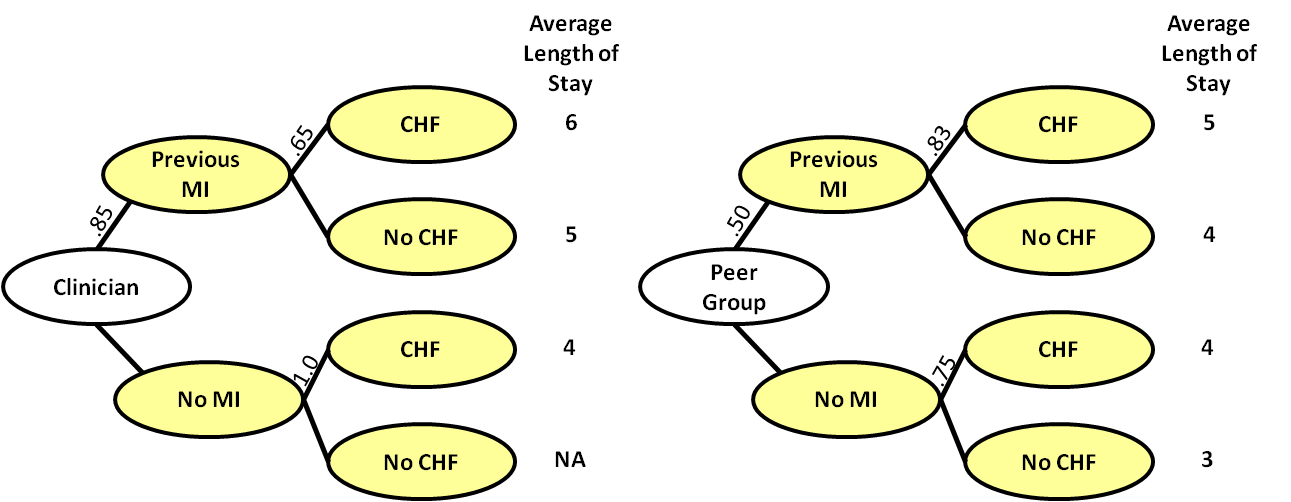 [Speaker Notes: The switching of distributions is done by replacing the peer group probabilities with the probabilities from the clinician’s patients.]
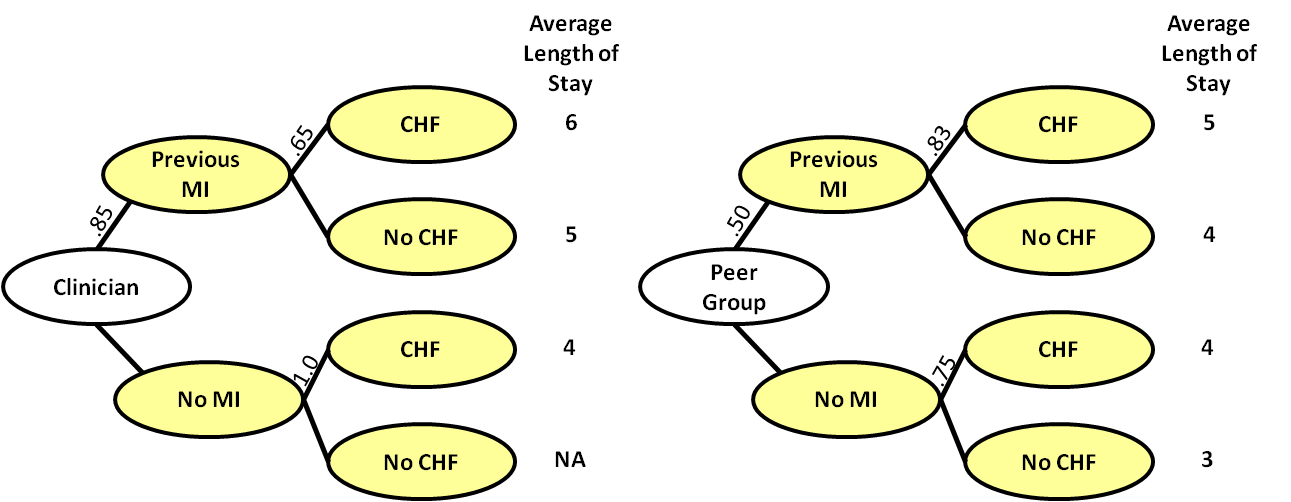 [Speaker Notes: So we replace .50 in the peer group’s patients with 0.85.]
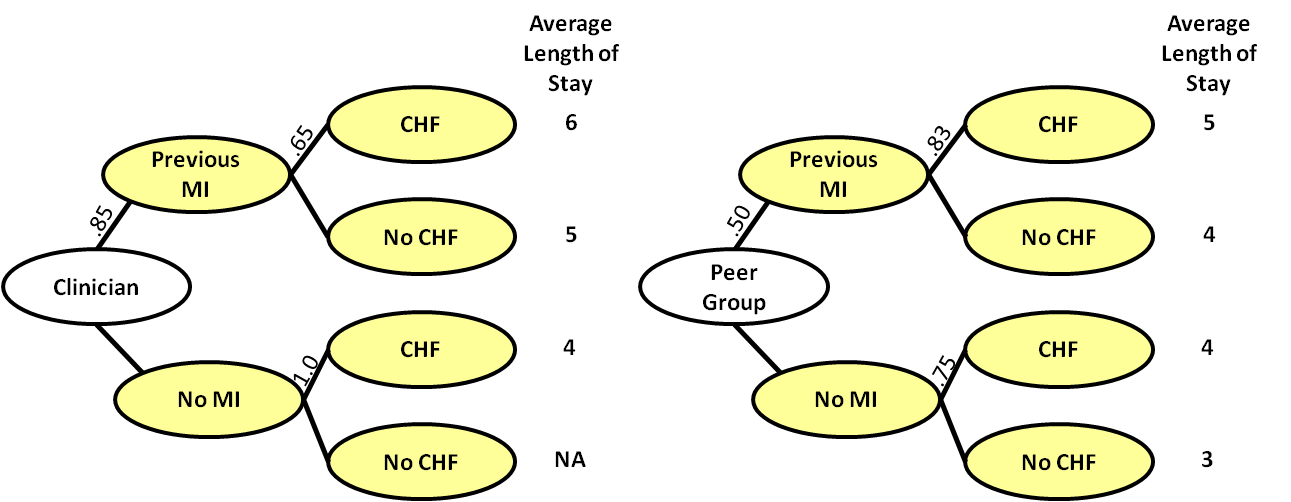 [Speaker Notes: We replace 0.83 with 0.65 and so on with all other probabilities in the two distributions.  Now the peer group sees the same frequency of patient types as the clinician.]
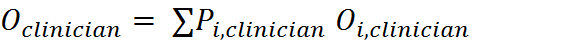 Expected Outcome
Outcomes for Patient Types
Probabilities of patient types
[Speaker Notes: The expected outcome for the clinician is calculated as the sum of the product of the probability of observing a patient type times the outcome for those patient types.]
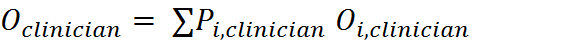 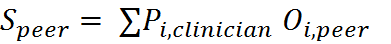 [Speaker Notes: The expected outcome for the peer group is simulated on the patients of the clinician by replacing the peer group’s probabilities for different patient types with the clinician’s probabilities.  In this way the clinician and the peer group are evaluated on same patient types.  This is the essence of distribution switches.  The probabilities are switched while the outcomes are not.]
4. Synthetic Cases for Missing Values
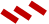 [Speaker Notes: Finally fourth, in reporting the outcomes of peer group on clinician’s patients, a problem arises when the peer group does not see patients seen by the clinician.  To compensate, the peer group’s outcomes for these situations are constructed using synthetic cases. These synthetic cases replace missing cases and allow all clinician’s patients to have at least one match among peer group’s patients.]
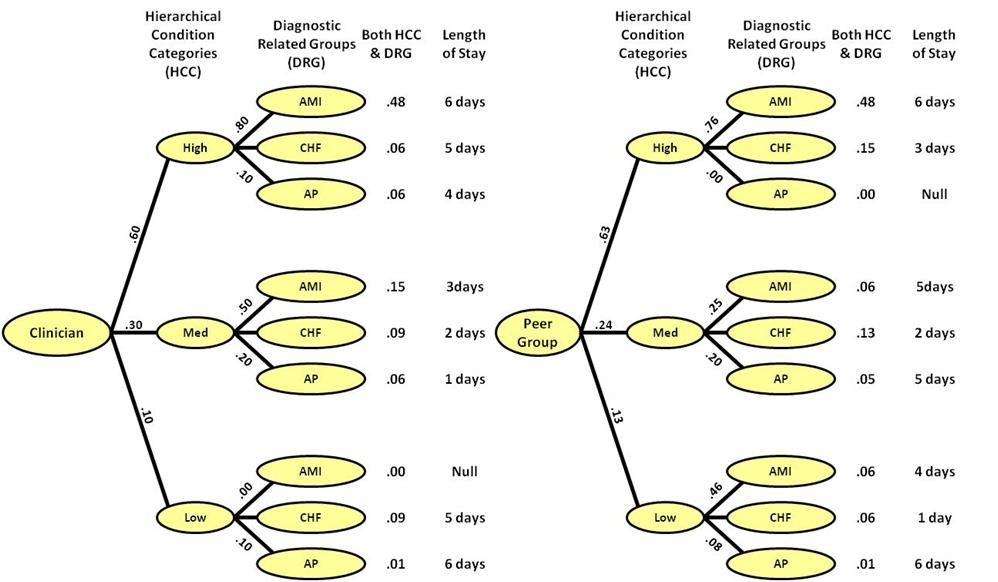 [Speaker Notes: Here we see that the peer group sees no patients with high HCC and AP DRG.  The clinicians sees these types of patients but the peer group does not.  The peer group’s expected outcome are calculated with the clinician’s frequencies so we are not missing anything there.  But the outcome for the peer group for these types of patients is not known and should be estimated.]
[Speaker Notes: We do not know the outcome for Angina Pectoris with high HCC category.  To estimate this outcome we calculate the marginal outcomes.]
[Speaker Notes: The marginal outcome for Angina Pectoris is 5.5 days, the average of the values in the row.]
[Speaker Notes: The marginal outcome for the high HCC category is 4.5 days, the average of the vertical column.]
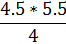 [Speaker Notes: Under assumption of independence, the joint outcome for a person with both Angina Pectoris and High HCC is calculated as the product of the marginal values divided by the average outcome for the entire set of data.]
Expected Outcomes
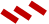 [Speaker Notes: Now that synthetic case calculations allows us to match every patient type seen by clinician with at least one patient type seen by the peer group, we can switch the distributions and calculate expected outcomes.]
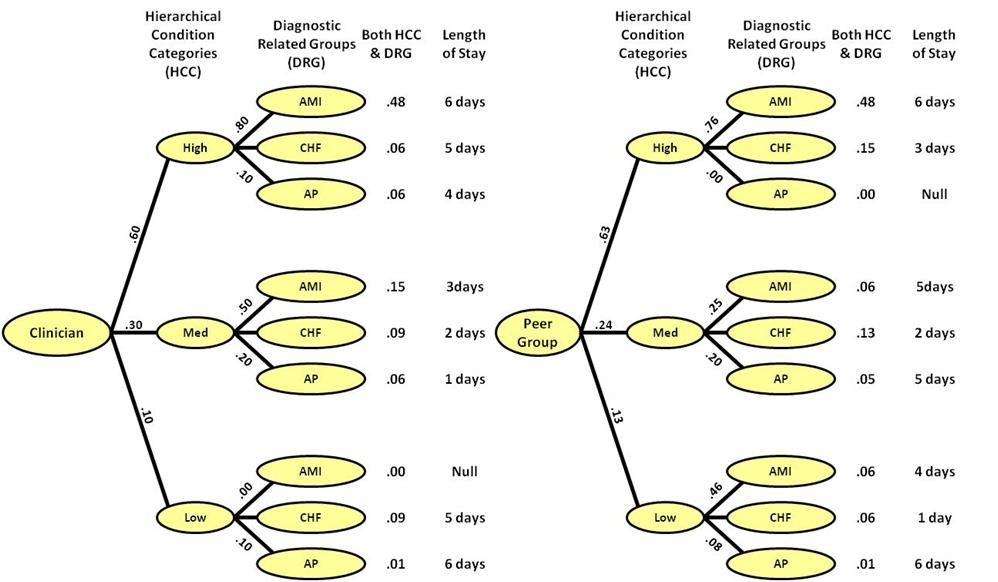 6.2 days
[Speaker Notes: The synthetic estimation process allows us to anticipate 6.2 days for peer group taking care of angina pectoris with high HCC levels.  We can now switch the probabilities and calculate expected outcomes]
Clinician’s Expected LOS =
 6*(0.6*0.8)+5*(0.6*0.1)+4*(0.6*0.1)+3*(.3*.5)+2*(.3*.3)+1*(.3*.2)+5*(.1*.9)+6*(.1*.1) = 4.62
[Speaker Notes: To highlight how these calculations are made, we have kept the probabilities in green and the outcomes in red.  The expected outcome for the clinician is 4.62 days.]
Clinician’s Expected LOS =
 6*(0.6*0.8)+5*(0.6*0.1)+4*(0.6*0.1)+3*(.3*.5)+2*(.3*.3)+1*(.3*.2)+5*(.1*.9)+6*(.1*.1) = 4.62
Peer’s Expected LOS = 
=6*(0.6*0.8)+3*(0.6*0.1)+6.2*(0.6*0.1)+5*(0.3*0.5)+2*(0.3*0.3)+5*(0.3*0.2)+1*(0.1*0.9)+6*(0.1*0.1) = 4.81
[Speaker Notes: Now let us look at the performance of the peer group.  As before the probabilities are shown in green.  These are the same as the probabilities for the clinician, as by definition they see the same types of patients.  The peer group’s outcomes are shown in red.]
Clinician’s Expected LOS =
 6*(0.6*0.8)+5*(0.6*0.1)+4*(0.6*0.1)+3*(.3*.5)+2*(.3*.3)+1*(.3*.2)+5*(.1*.9)+6*(.1*.1) = 4.62
Peer’s Expected LOS = 
=6*(0.6*0.8)+3*(0.6*0.1)+6.2*(0.6*0.1)+5*(0.3*0.5)+2*(0.3*0.3)+5*(0.3*0.2)+1*(0.1*0.9)+6*(0.1*0.1) = 4.81
[Speaker Notes: Note that 6.2 was missing and estimated for a synthetic case composed of marginal components of the missing case.]
Clinician’s Expected LOS =
 6*(0.6*0.8)+5*(0.6*0.1)+4*(0.6*0.1)+3*(.3*.5)+2*(.3*.3)+1*(.3*.2)+5*(.1*.9)+6*(.1*.1) = 4.62
Peer’s Expected LOS = 
=6*(0.6*0.8)+3*(0.6*0.1)+6.2*(0.6*0.1)+5*(0.3*0.5)+2*(0.3*0.3)+5*(0.3*0.2)+1*(0.1*0.9)+6*(0.1*0.1) = 4.81
[Speaker Notes: These data show that peer group keeps the patients more in the hospital than the clinician.  On an average patient, the peer group keeps the same patients 0.19 days more in the hospital.  So in 100 patients, the clinician saves the cost of care by 19 days.]
Data Balancing allows us to compare clinicians and peer group on same patient types
[Speaker Notes: The take home lesson is that distribution switch and synthetic case calculations allows us to balance data and compare clinicians and peer group on same types of patients.]